Veckans fördjupning handlar om en känd seriefigur som fyller 50 i år. Vet du vem det är? Lös den kluriga rebusen för att få en ledtråd.
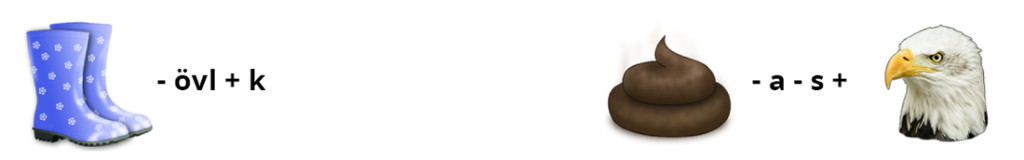 Bamse fyller 50 år
Sveriges populäraste seriebjörn.
Uppskattas av både vuxna och barn.
Äventyrsberättelser med budskap.
Orginalteckningar av Bamse finns på Seriegalleriet i Stockholm.
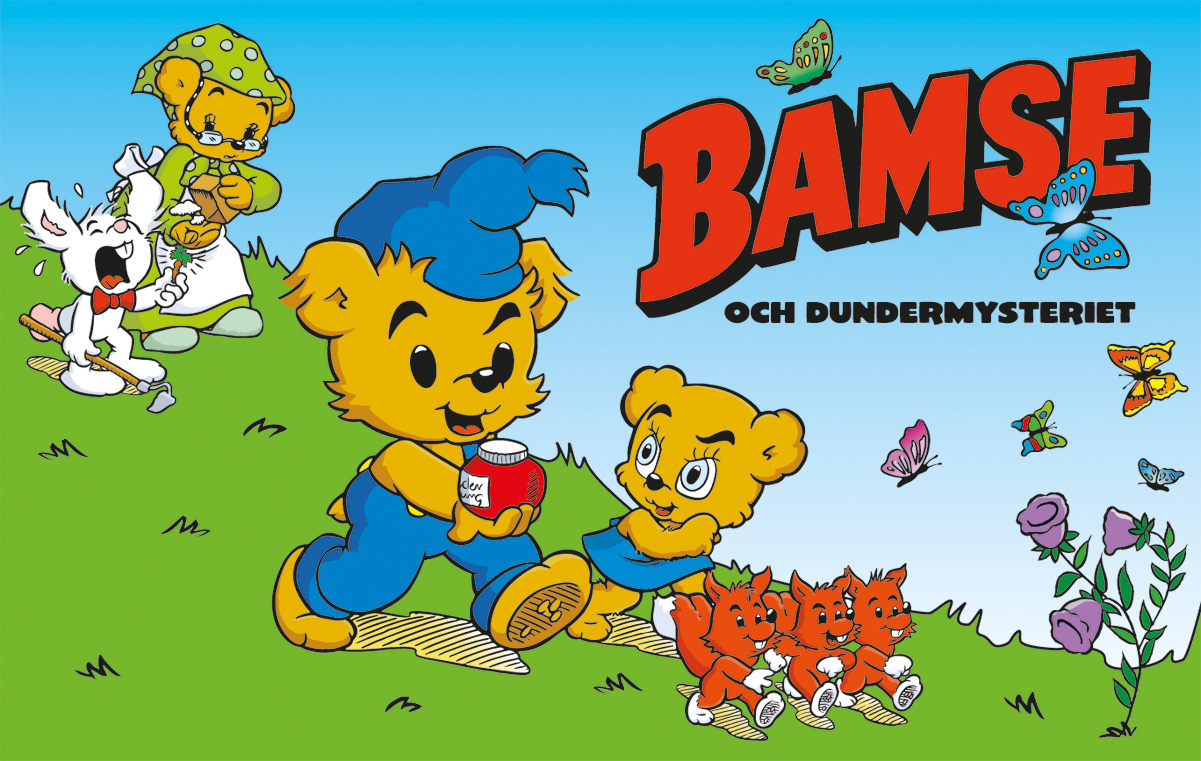 Bamse fyller 50 i år.
Bamses historia
Skapades av Rune Andréasson.
Han fick en nallebjörn när han var 1 år.
Nallebjörnen inspirerade Rune till att skapa Bamse.
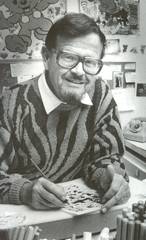 Rune Andréasson.
På 1900-talet
Första skapade Rune två andra björnar – Teddy och Nalle. 
Dessa två blev sedan Bamse. 
Bamse började som serie i tidningen Allers 1966.
1973 kom första numret av Bamses egna serietidning.
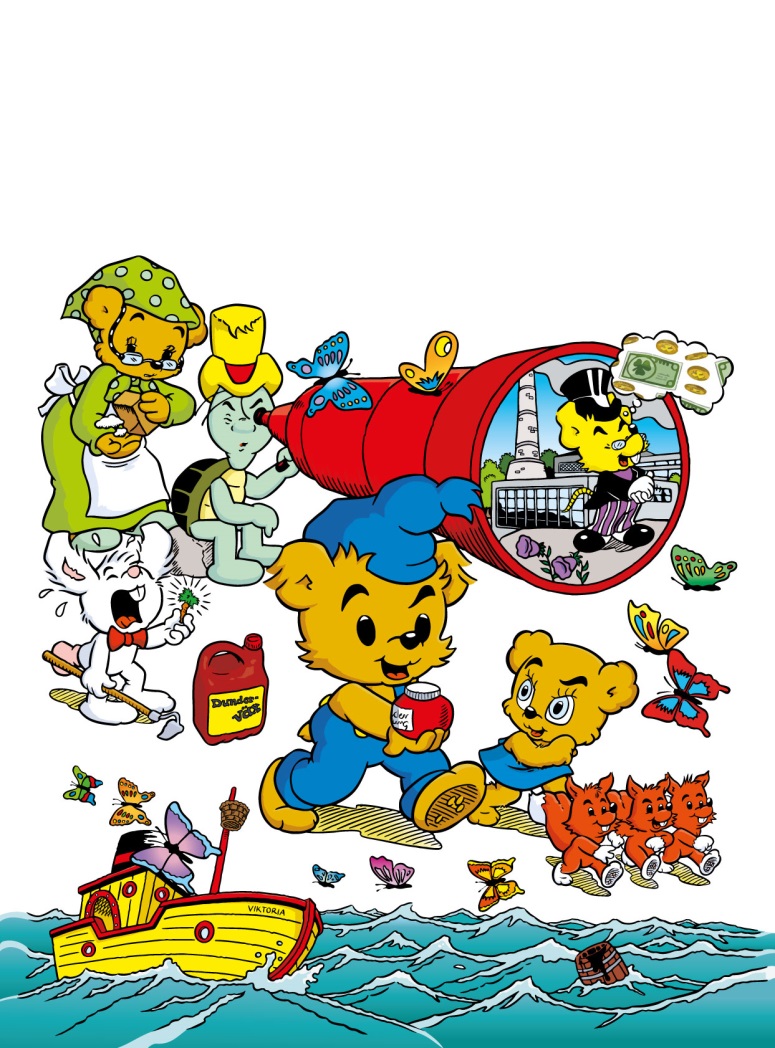 Bamse.
Film
Källor
http://www.svt.se/kultur/pigg-nallebjorn-fyller-50-ar
http://www.bamse.se/sidor/kategoribamsefaktarune-andreasson